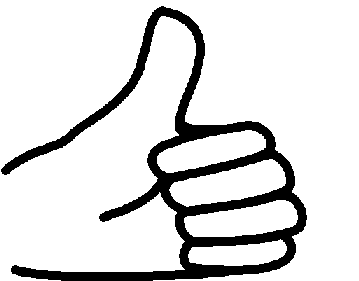 QUALITY ALL THE WAY
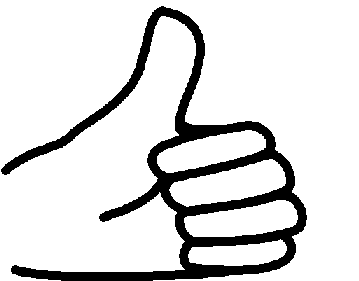 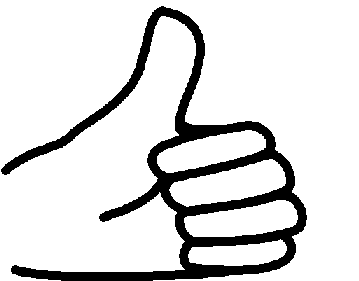 QUALITY FOR EVER
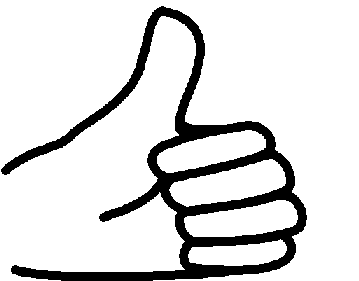 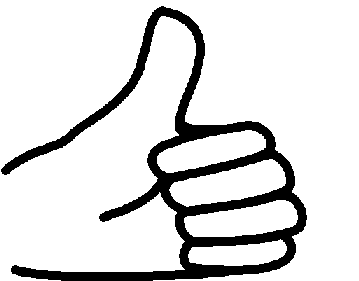 PRODUCT OUT OF THE DOOR … QUALITY OUT OF THE WINDOW
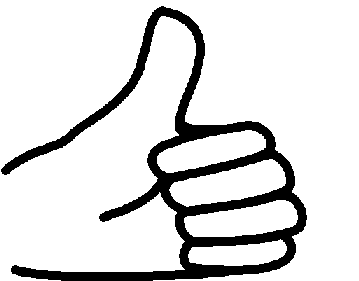 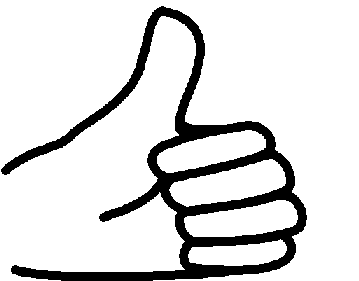 QUALITY IS NUMERO UNO
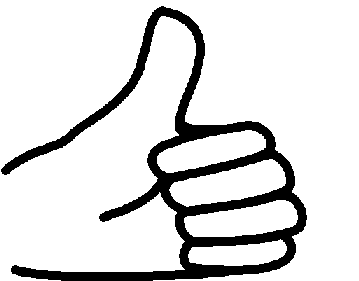 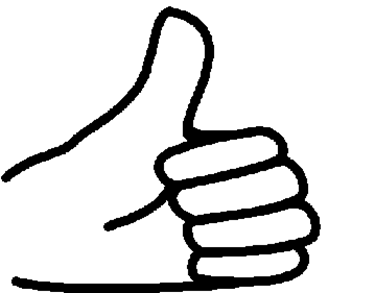 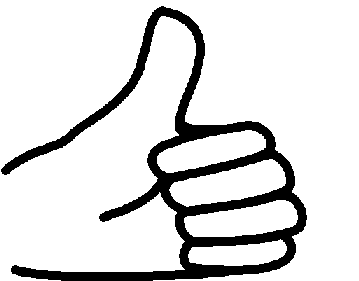 QUALITY OR ELSE …
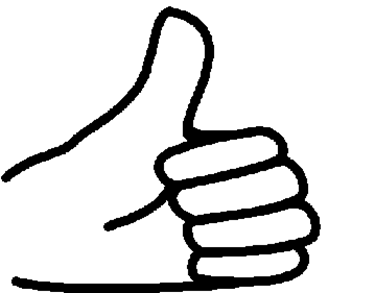